Integrated Wind + Battery Farm
The Tesla Facility in Australia
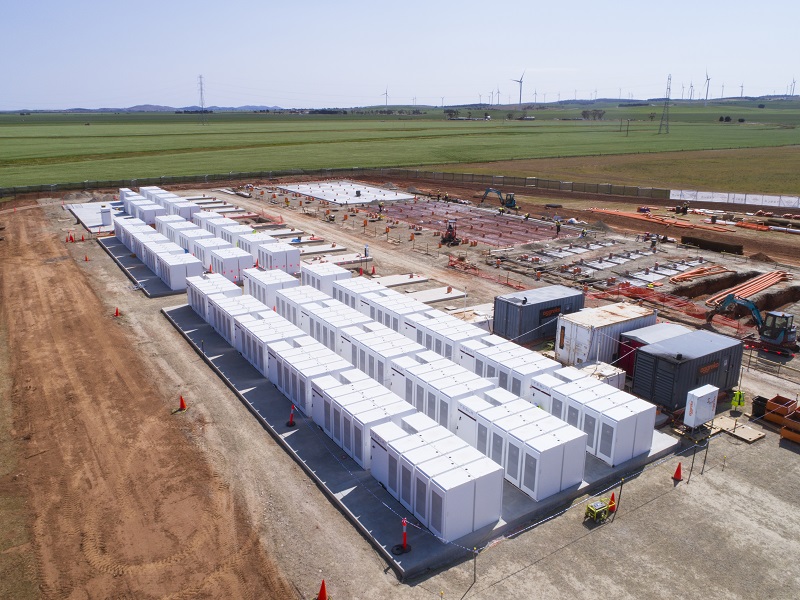 Hornsdale Power Reserve Project
Phase 1 comes on Line in 2017
The 100MW Hornsdale Power Reserve is the world’s largest lithium-ion battery power reserve located at the 315MW Hornsdale wind farm in Jamestown, Southern Australia.
Extra 50 MW battery capacity was added in March 2020.
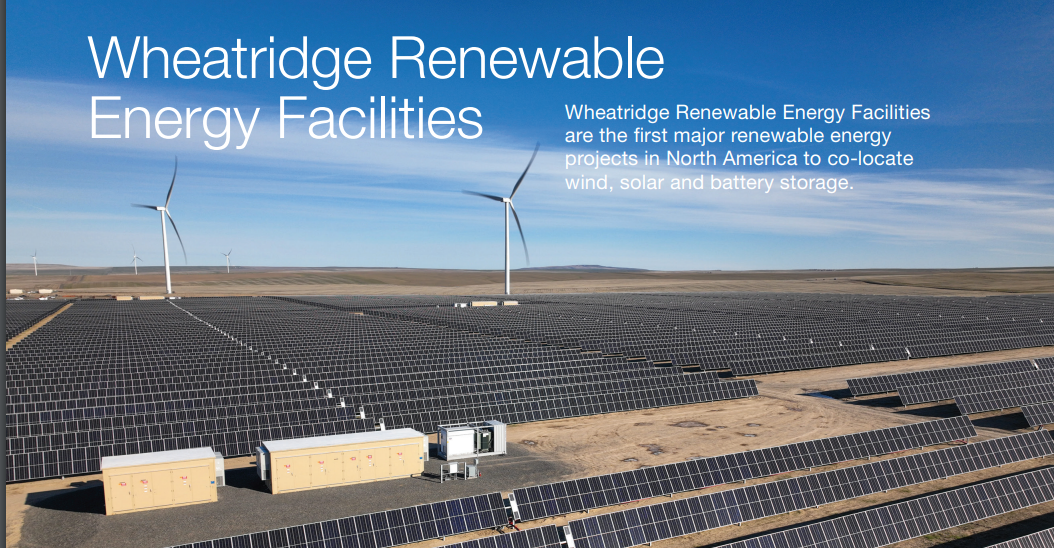 Located near Lexington in Morrow County, Oregon, the Wheatridge Renewable Energy Facility includes a 300-megawatt wind farm, which began operation in December 2020, a 50-megawatt solar facility and a 30-megawatt battery storage system, both of which began operation in the spring of 2022.
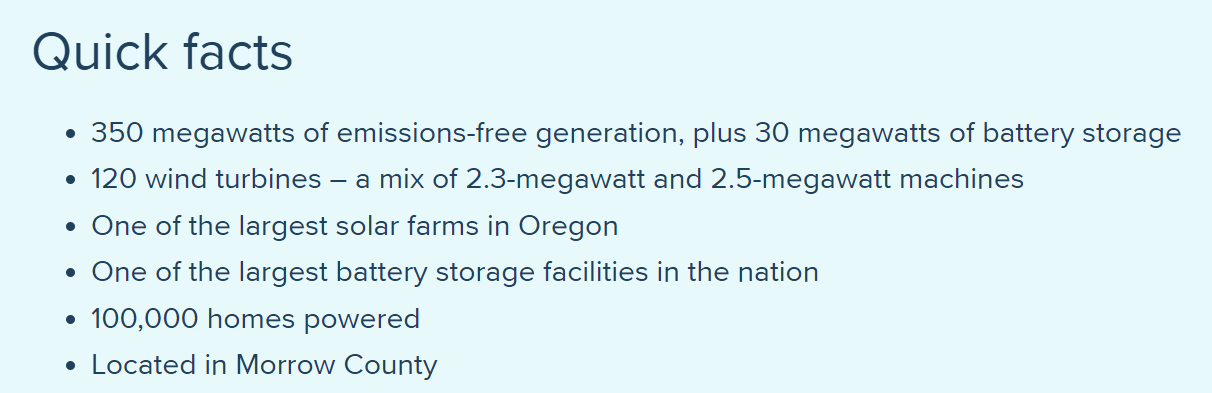